Updated Design of TCLDwhit reduced jaw length  Collimation Upgrade Specification meeting18-10-2013L. GENTINI
Contents
Overview
Preliminary design study
Actuation system
Vacuum tank
Jaws
Cooling system
Instrumentation
Status
Overview
TCLD
Manual quick connecting flange: unavailable remote handling
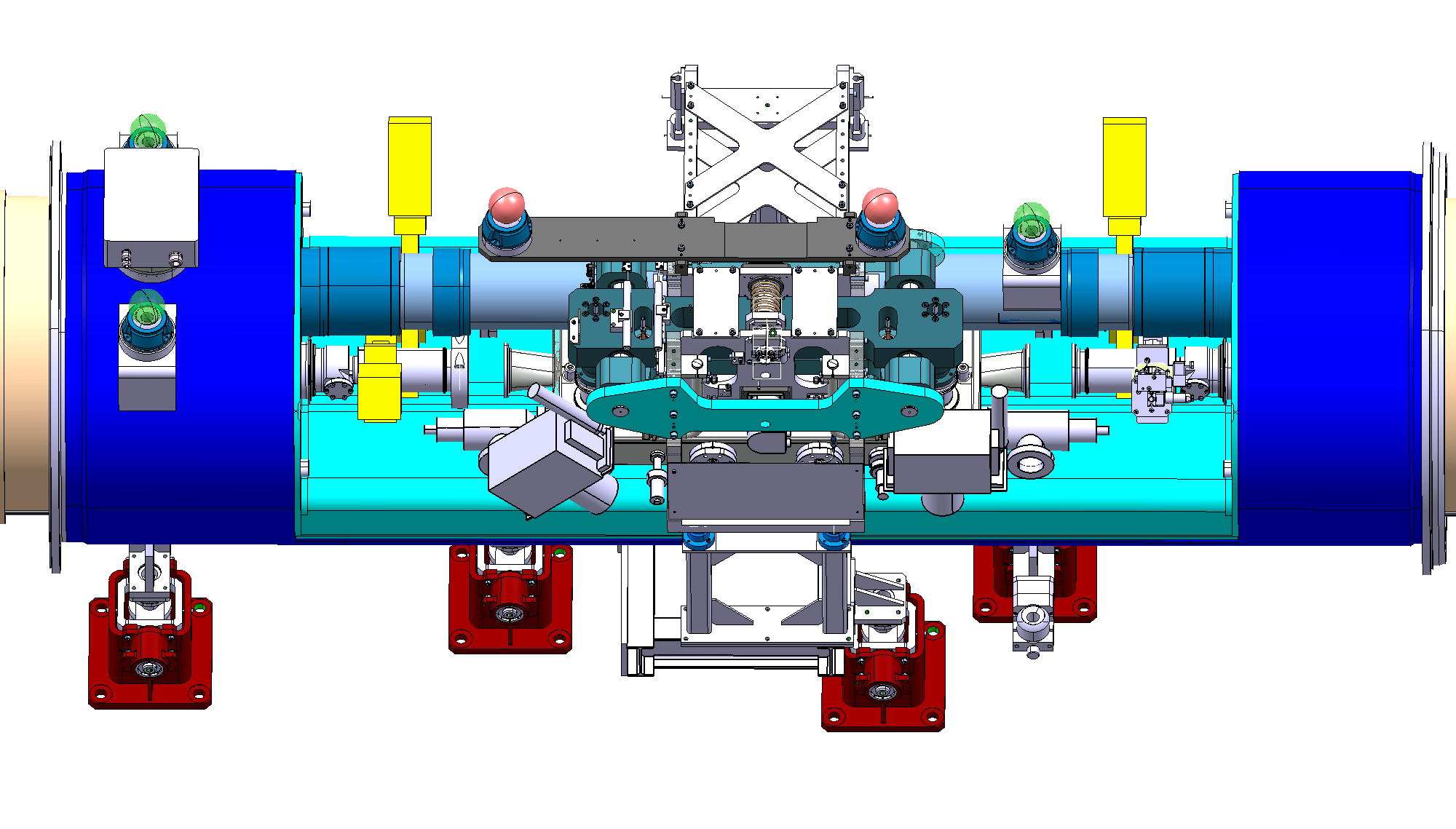 Sector valves
Ion pumps
QTC
Unchanged length
Unchanged length
100 mm
100 mm
New collimator length 1280 mm
Current QTC
Collimator assembly
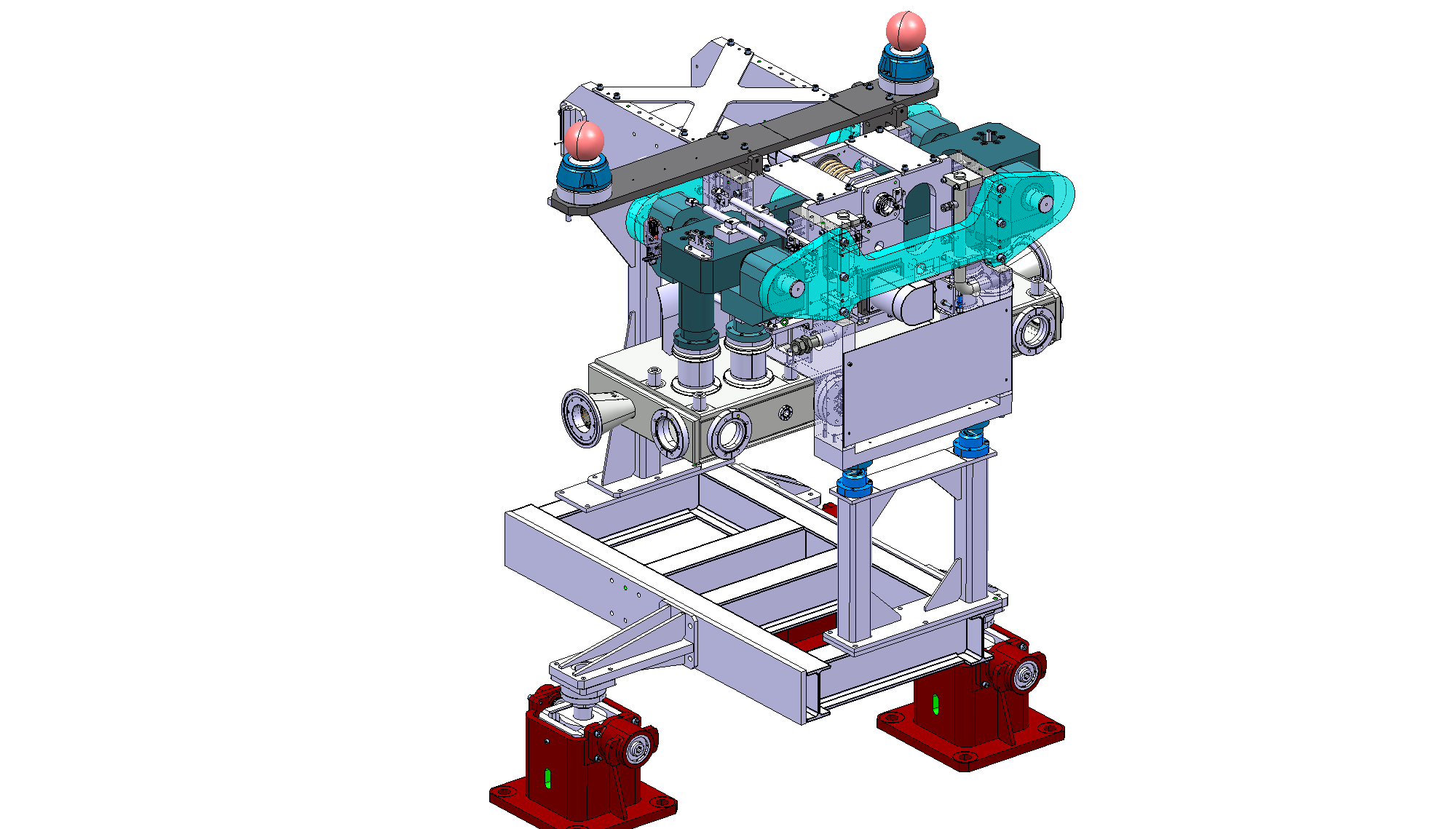 Alignment assembly
Actuation system
Collimator
“V” interconnection points.Collimator replacement without realignment
Support assembly
The support assembly will be the same of the TCDQ
Actuation system
Recovered
Frame
Partially recovered from existing TCLD actuation system
Movement
No jaw tilting 
Stroke: 0  25 mm
One step motor each jaw
Spring-back: in case of electrical short-cut the jaws must not go in beam direction
Instrumentation
3x LVDT (1x each jaw, 1x anti-collision)
3x switch assemblies (1x each jaw, 1x anti-collision)
Alignment
Adjusting assembly with 2x laser trackers
Recovered
Recovered
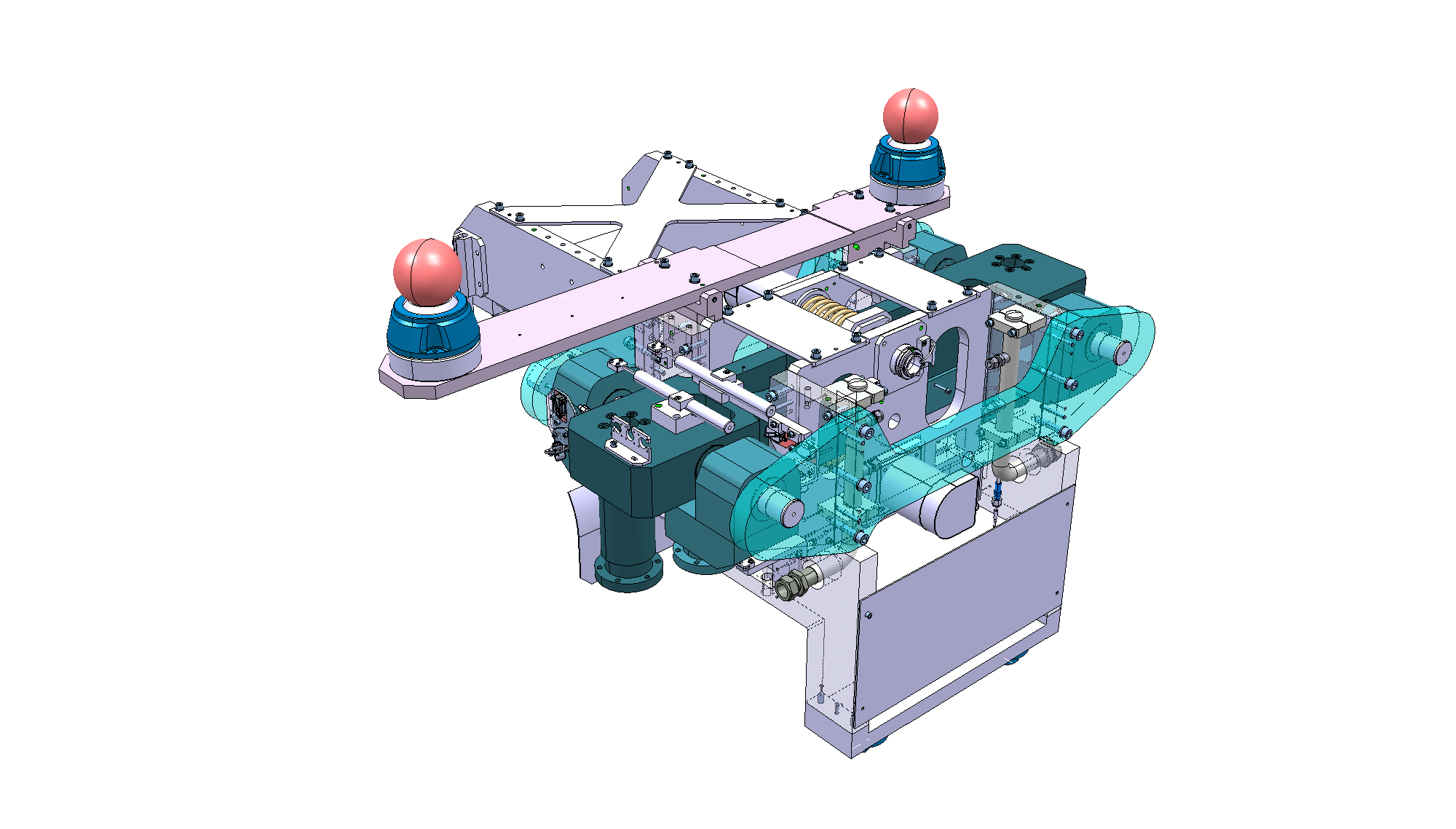 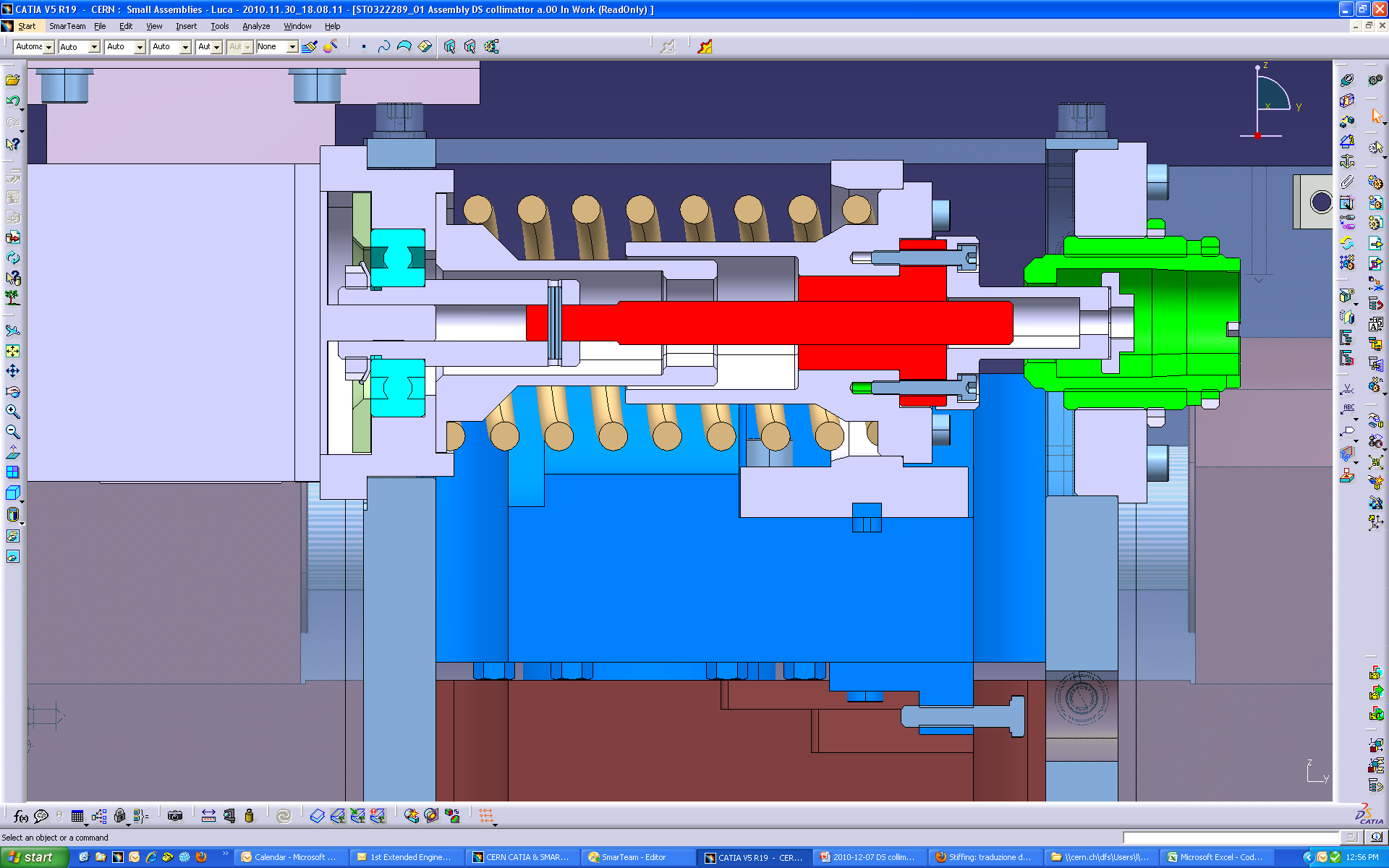 To be changed
To be changed
To be changed
Jaw actuation
To be changed
jaws
1000 mm
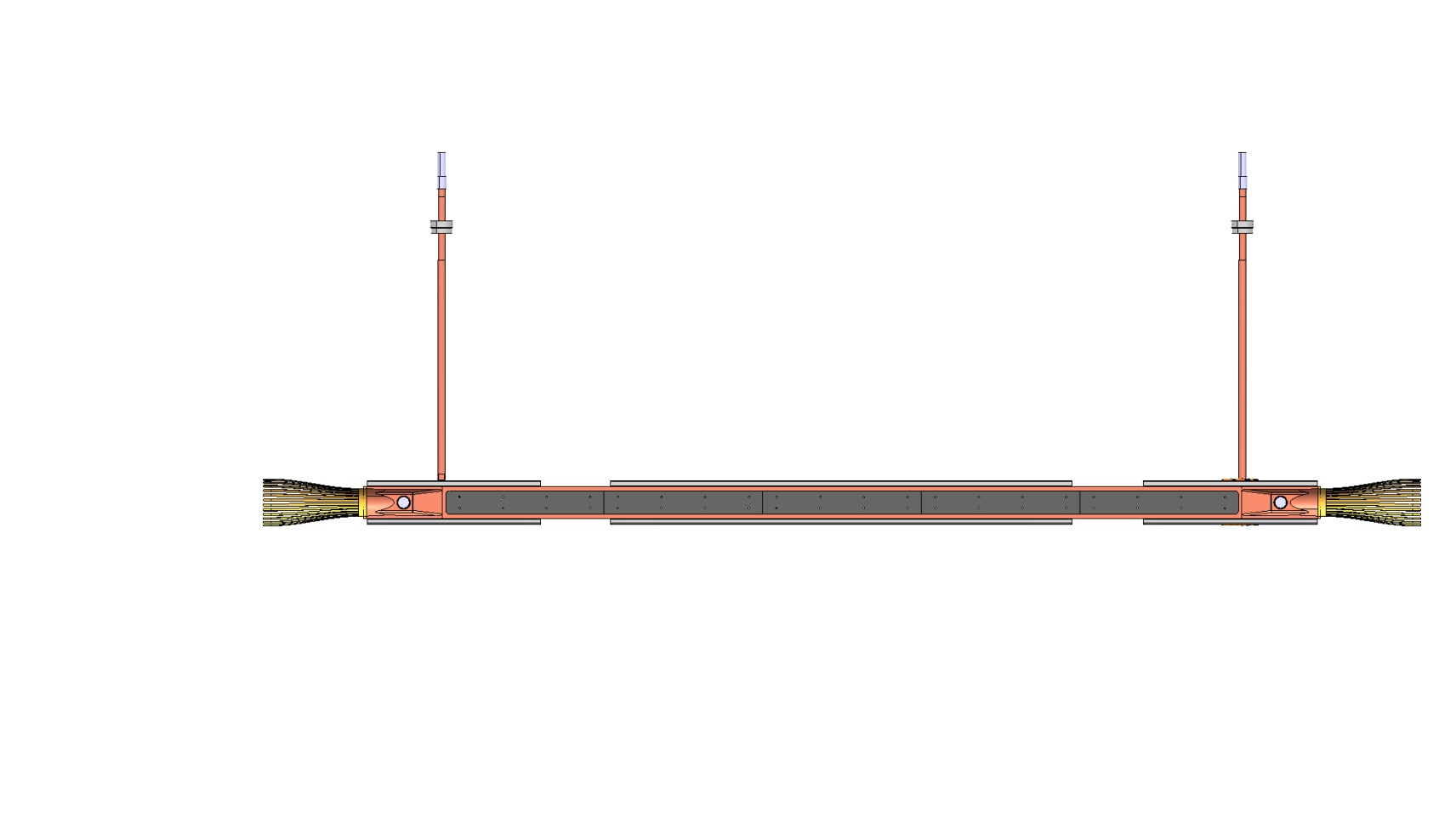 Old design
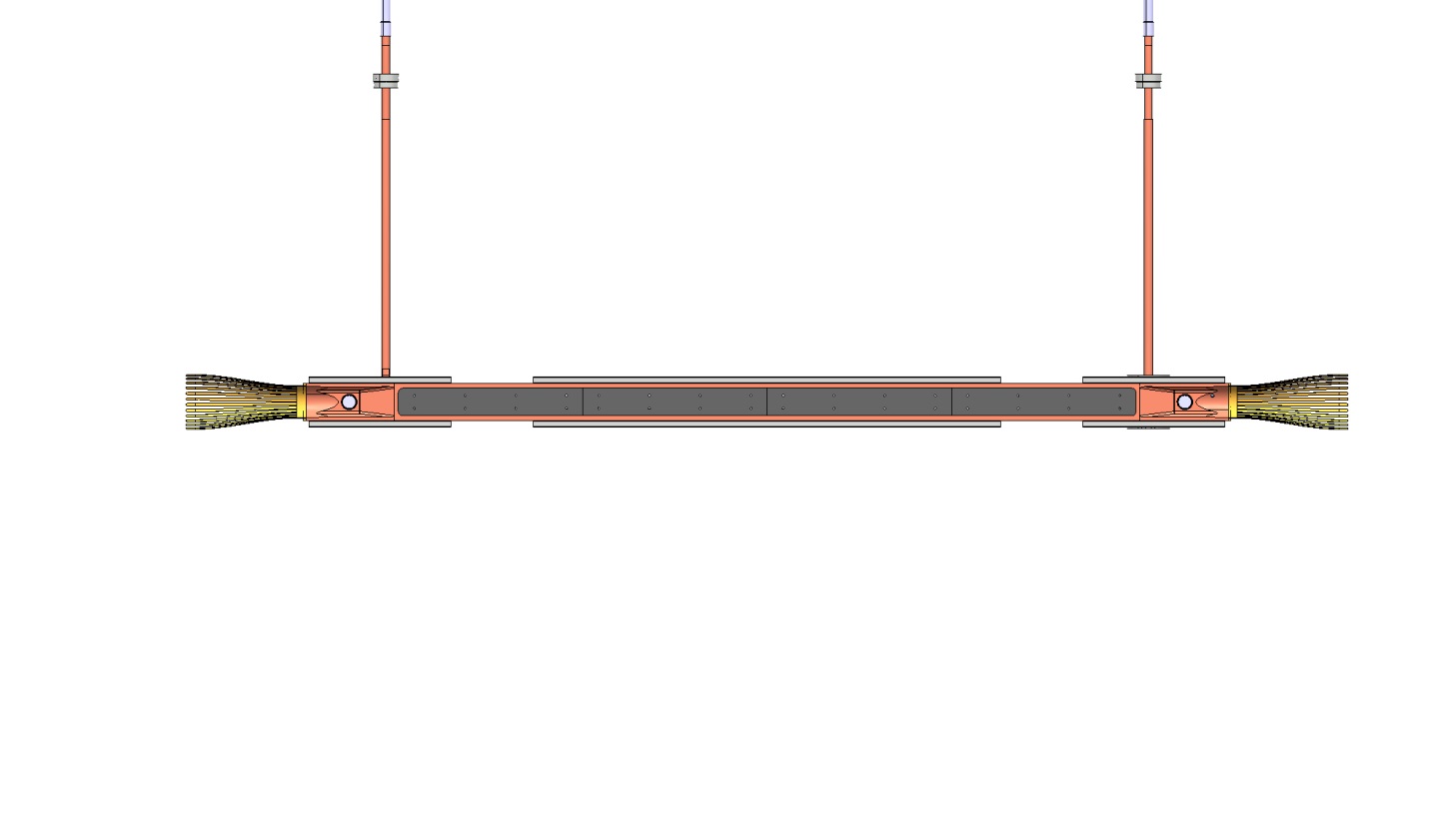 New design
General
Active length reduced by 200 mm (1000  800 mm)
Brazed jaws
4x screwed tungsten blocs each jaw
Tapering slopes 10°and 15°
Cantilever jaws
Cooling system
Square pipes (9 mm edge, CuNi)
3x cooling pipes in the central cross-section
Instrumentation
2x temperature probes (TP100) each jaw
2x Beam Position Monitor each jaw
BPM cables: same electrical length of TCTP with different shape
RF system
Ferrite tiles + St. steel screens
Vacuum tank based on Ph.II collimator
800 mm
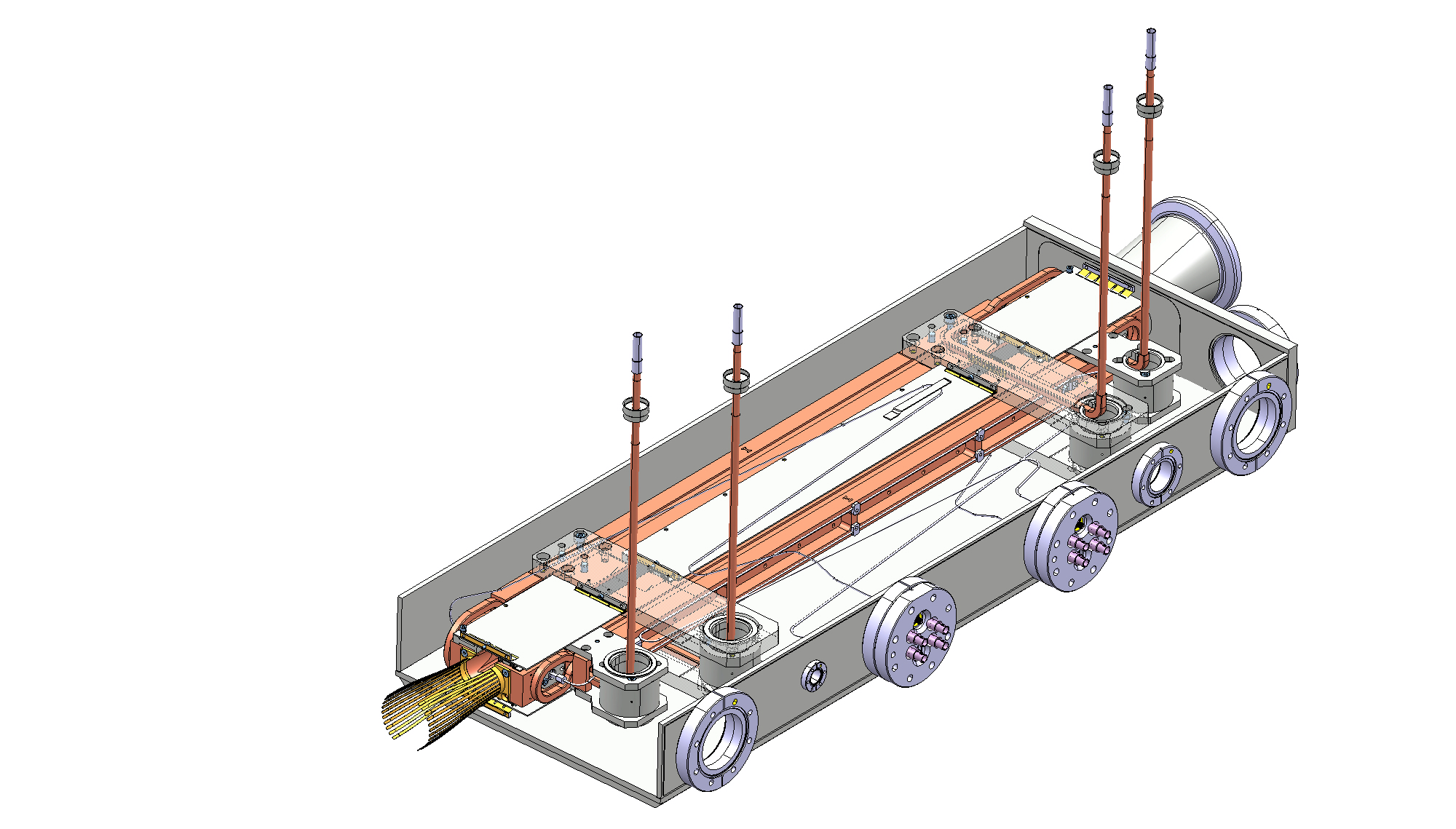 BPM cables
BPM
Extremity RF contacts
Jaw details
Tank axis
RF screensSt. Steel
Ferrite tiles
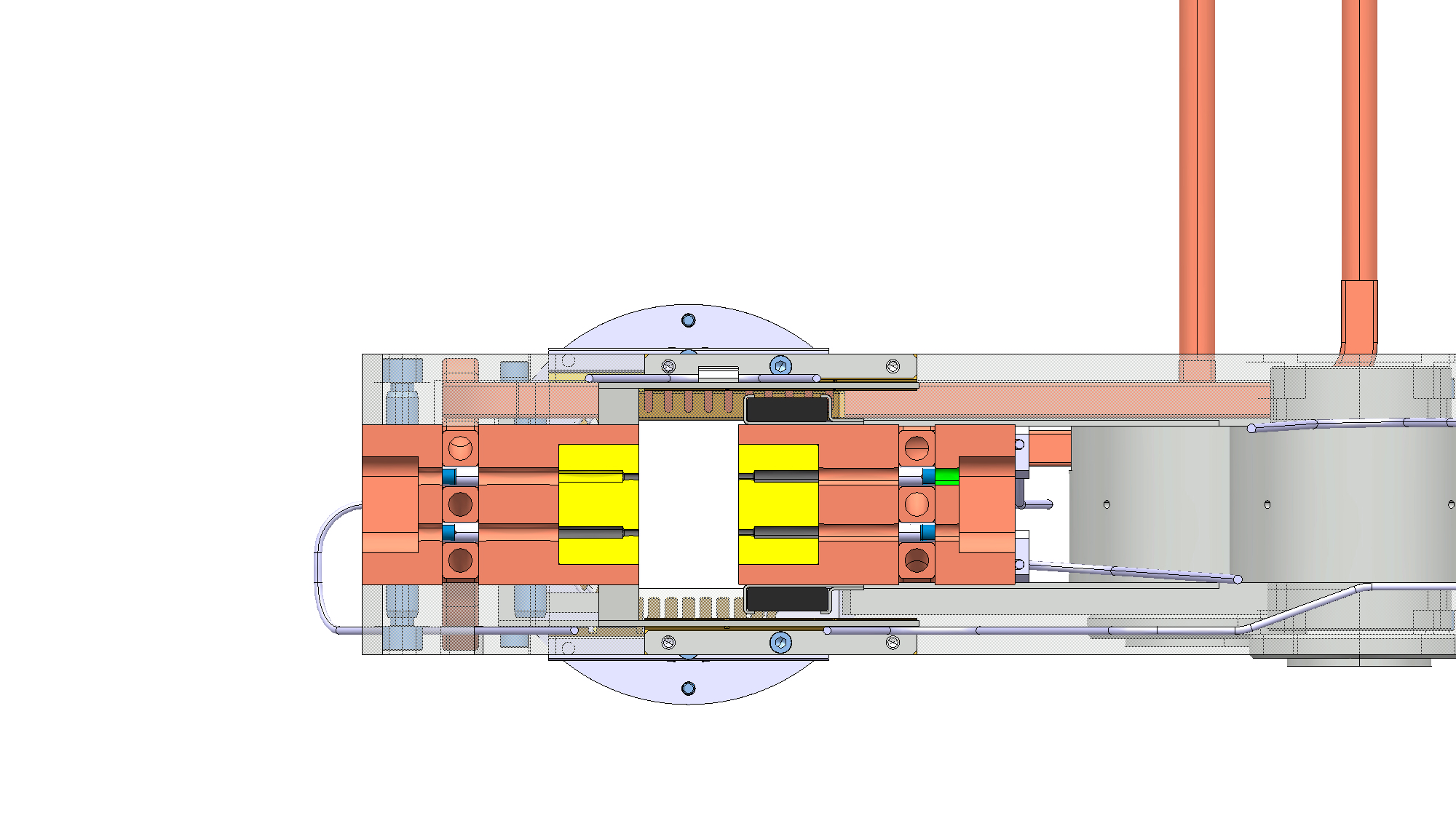 40
Cooling pipes CuNi
Back stiffenerGlidcop
Bloc SupportGlidcop
Tungsten blocs
RF screensSt. Steel
Ferrite tiles
Jaw details
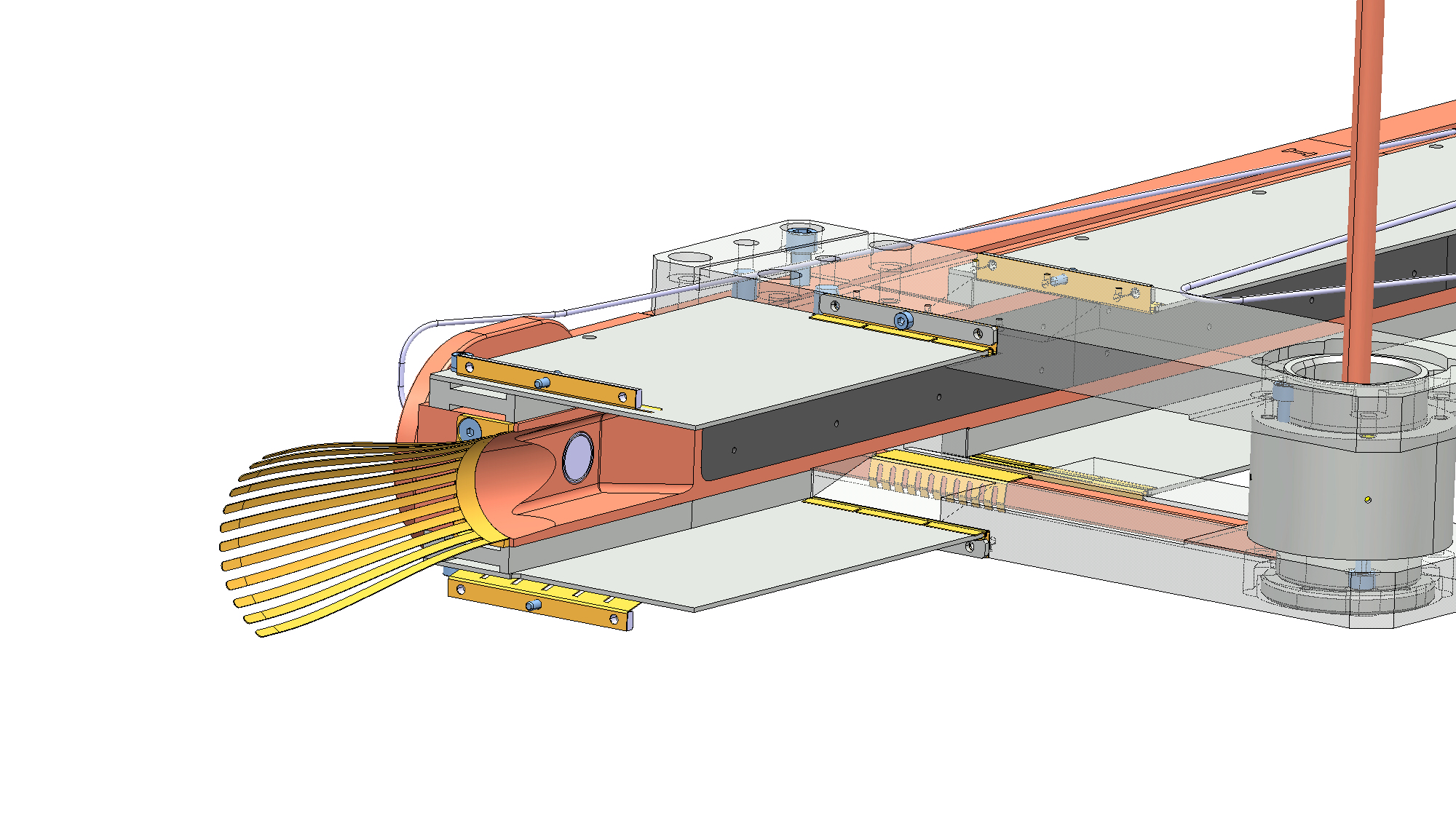 RF contactCuBe C17410
Screen RF contactCuBe C17410
RF screenSt. Steel
Screen RF contactCuBe C17410
Tapering slope  : 15°
BPM
Extremity RF contactCuBe C17410
Tapering slope  : 10°
Jaw details
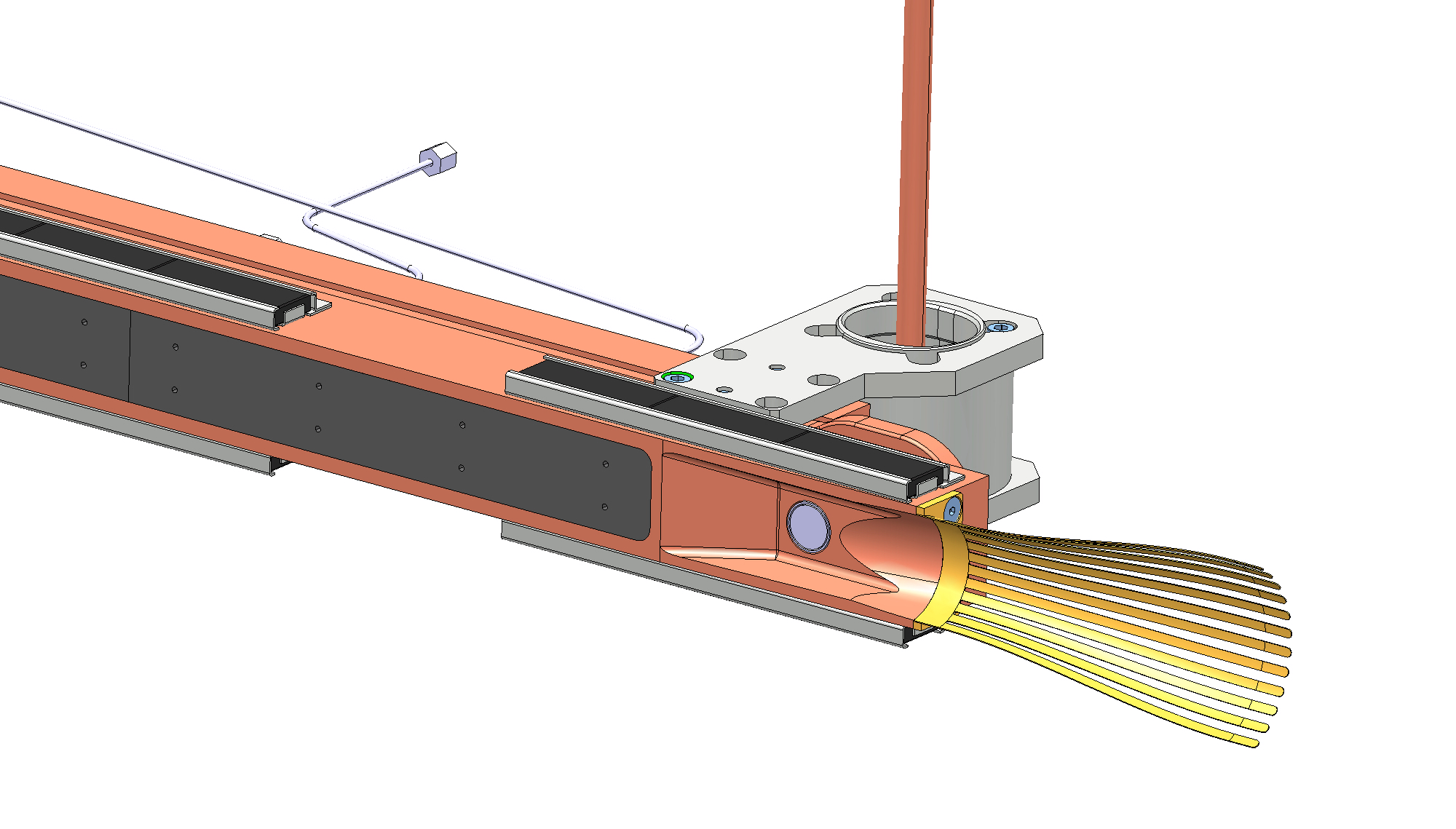 Tungsten blocs
Ferrite tiles
Ferrite tiles
Tcld updated design status
Thank you for your attention!